KADINA YÖNELİK ŞİDDETLE MÜCADELE
24.02.2022
Kaynak: https://morcati.org.tr
1
Kadına Yönelik Şiddet Nedir?
Kadına yönelik şiddet, cinsiyeti nedeniyle ev içinde ve dışında kadına uygulanan sistematik şiddet davranışlardır. Erkeklerin kadınlara şiddet uygulamasının nedeni: güç göstermek, öfke boşaltmak, kadınları kontrol etmek ya da cezalandırmaktır.
24.02.2022
Kaynak: https://morcati.org.tr
2
DÜNYADA HER YIL 1.4 MİLYON İNSANIN ŞİDDET NEDENİYLE  HAYATINI KAYBETTİĞİ TAHMİN  EDİLMEKTEDİR.
24.02.2022
Kaynak: https://morcati.org.tr
3
Şiddet Biçimleri
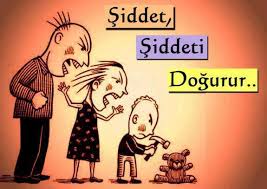 Fiziksel şiddet: 
Bedensel güç veya üstünlük, bir şiddet aracı olarak kadını kontrol etmek, denetlemek, küçük düşürmek, aşağılamak veya cezalandırmak amacıyla kullanılıyorsa “fiziksel şiddet” söz konusudur.
24.02.2022
Kaynak: https://morcati.org.tr
4
Psikolojik şiddet:
Duygusal güç veya ihtiyaçlar, kadını kontrol etmek, denetlemek, küçük düşürmek, aşağılamak, cezalandırmak amacıyla şiddet aracı olarak kullanılıyorsa “psikolojik şiddet” söz konusudur. Fiziksel şiddetin aksine psikolojik şiddeti tarif etmek daha zordur.
24.02.2022
Kaynak: https://morcati.org.tr
5
Psikolojik şiddetin olduğu her ilişkide fiziksel şiddet olmayabilir ancak, fiziksel şiddetin olduğu her ilişkide psikolojik şiddetin bazı öğeleri bulunur. 

Psikolojik şiddet sıklıkla fiziksel şiddetten önce başlar ve tecridin eşlik ettiği yoğun psikolojik şiddet, fiziksel şiddetin uyarıcısı olabilir.
24.02.2022
Kaynak: https://morcati.org.tr
6
Cinsel şiddet:

 Cinselliğin, kadını kontrol etmek, denetlemek, küçük düşürmek, aşağılamak, cezalandırmak amacıyla şiddet aracı olarak kullanılmasına “cinsel şiddet” denir. Kadınlar, sıklıkla fiziksel şiddet sonrası cinsel şiddete maruz kalırlar. Ancak utandıkları ve kendilerini suçlu hissettikleri için çoğu kez cinsel şiddeti açıklayamazlar.
24.02.2022
Kaynak: https://morcati.org.tr
7
Ekonomik şiddet:
 Maddi güç ve üstünlük, bir şiddet aracı olarak kadını kontrol etmek, denetlemek, küçük düşürmek, aşağılamak, cezalandırmak amacıyla kullanılıyorsa “ekonomik şiddet” söz konusudur.
24.02.2022
Kaynak: https://morcati.org.tr
8
Dijital şiddet:
 Teknolojik araçlar, kadını kontrol etmek, denetlemek, küçük düşürmek, aşağılamak, cezalandırmak amacıyla kullanılıyorsa dijital şiddet söz konusudur. Son 10 yılda sosyal paylaşım siteleri aracılığıyla yaygınlaşan, dijital ortamda 7/24 gözetlenmesi ve takip edilmesini içeren şiddet biçimleri, “yeni kuşak şiddet” olarak da adlandırılmaktadır.
24.02.2022
Kaynak: https://morcati.org.tr
9
Flört şiddeti: 
Çok sayıda ergen ve genç kadın, yaşıtı olan erkek arkadaşı tarafından şiddete maruz kaldığı halde çoğunlukla yaşadıklarını anlamakta, anlamlandırmakta ve şiddetin belirtilerini tanımakta zorluk çekiyor. Flört şiddeti, korkutucu ve kafa karıştırıcı bir deneyimdir. İki kişinin birbirini “çift” olarak tanımlamasının ardından erkeğin, genç kadını kontrol etmeyi, denetlemeyi “hak” olarak görmesi, onun adına kararları vermek istemesiyle başlar.
24.02.2022
Kaynak: https://morcati.org.tr
10
Erkeklerin Şiddeti Kadınları Nasıl Etkiler?
Şiddete maruz kalmanın, her kadında farklı etkileri görülebilir.
24.02.2022
Kaynak: https://morcati.org.tr
11
Psikolojik etkileri: 
Korku, suçluluk, utanç, güçsüzlük, yalnızlık ve çaresizlik hissetme, başkasına güvenmekte zorlanma, kendine olan saygıyı ve güveni kaybetme, kendini önemsiz hissetme vb.
24.02.2022
Kaynak: https://morcati.org.tr
12
Fiziksel etkileri:
 Yaralanmalar, kalıcı sakatlıklar, ölüm, düzenli beslenememe, sağlık sorunlarının ihmal edilmesi vb.

Toplumsal etkileri: 
Toplumsal izolasyon, erken evlilik, erken annelik, anne ve bebek kaybı, ciddi oranda okul ve iş devamsızlıkları vb.
24.02.2022
Kaynak: https://morcati.org.tr
13
Şiddet Gördükleri Bir İlişkiden Çıkmak Kadınlar İçin Neden Zor?
Kadınlar Neden İlişkide Kalıyorlar?
Kadınlar genellikle ilişkilerinin değil, şiddetin bitmesini istiyorlar. İlişkinin bitmesini istediklerinde ise birçok engelle karşılaşıyorlar. Defalarca ayrılmayı denemelerine karşın, şiddetin döngüsü veya ekonomik, kişisel ya da toplumsal nedenlerden dolayı şiddet uygulayan kişiye geri dönüyorlar.
24.02.2022
Kaynak: https://morcati.org.tr
14
Kişisel Nedenler

Korku: Şiddet uygulayan kişinin kendisine, çocuklarına, ailesine daha çok zarar vereceğinden, intikam alacağından, çocukları göstermeyeceğinden korkmak, yalnız, güçsüz, çaresiz kalacağı için endişelenmek.
Tecrit: Maddi ve manevi destek alabileceği bütün kişiler ve kurumlarla bağlarının sistematik bir şekilde koparılmış olması.
24.02.2022
Kaynak: https://morcati.org.tr
15
Utanç: Yaşadığı şiddetten ve seçtiği ya da sahip olduğu eşten utanmak.
Acıma: Şiddet uygulayanın kendisine ihtiyacı olduğunu, kendisi olmasa intihar edeceğini, kendisine bakamayacağını, aç kalacağını düşünmek; ona acımak.
Suçluluk: Şiddetin kendi suçu olduğunu, başarısız olduğunu düşünmek. Yeterince iyi olamadığını, yetersiz bir kadın, anne ve eş olduğunu düşünerek kendini suçlu hissetmek; şiddetin kendisiyle ilgili olduğunu düşünmek.
24.02.2022
Kaynak: https://morcati.org.tr
16
Umut (patolojik): Her şeyin zamanla düzeleceği, şiddetin duracağı ya da geçici olduğu inancı taşımak. 
Şiddeti önemsizleştirmek: Bütün erkeklerin şiddet uyguladığına, bunun normal olduğuna ve çok önemli olmadığına yönelik savunmalar yapmak.
Stockholm Sendromu (Travmatik Bağlanma): Günümüzde Stockholm Sendromu, kadınların şiddet yaşadıkları ilişkiden uzaklaşmalarını zorlaştıran önemli psikolojik sebeplerden biri olarak kabul edilir.
24.02.2022
Kaynak: https://morcati.org.tr
17
Ekonomik Nedenler

Ücretli bir işte çalışmıyor olmak.

Ücretli bir işte çalışıyor olsa bile geçinebilecek kadar para kazanamıyor olmak.

Hem çocukların hem de kendisinin masraflarını ödeyemeyecek durumda olmak.
24.02.2022
Kaynak: https://morcati.org.tr
18
Toplumsal Nedenler
Ailevi, kültürel ve dini kısıtlamaların ve baskıların olması. Ayrılmaması, dayanması, buna katlanması, böylece doğru olanı yapmış olacağının telkin edilmesi ve kendisinin de bunu içselleştirmesi.
Çocuklarla İlgili Nedenler
Çocukları kaçırır, velayeti alır korkusu
Çocuklara zarar verir, taciz eder korkusu
Tek başına çocuklara bakamayacağı korkusu
Çocukların babayla beraber büyümeleri gerektiği inancı, babasız kalacağı korkusu
24.02.2022
Kaynak: https://morcati.org.tr
19
Şiddetin Çocuklar ve Ergenler Üzerindeki Etkileri
Çocuklar ve ergenler doğrudan şiddete maruz kalabilir
Şiddete tanık olabilir (görmek, duymak veya sonrasında yaşananlarla baş etmek zorunda kalmak)
24.02.2022
Kaynak: https://morcati.org.tr
20
Kadınların şiddete maruz kaldığı ortamlarda çocukların fiziksel, duygusal, psikolojik ve cinsel şiddete maruz kalma ihtimali erkek şiddetinin olmadığı ortamlardan çok daha fazladır.

Şiddete uğrayan anneler, öfkeli, depresif, çaresizlik ve ümitsizlik duyguları içinde, enerjisiz, başka bir bireyin ihtiyaçlarıyla sınırlı şekilde ilgilenebilecek duygusal enerjiye sahip olabilirler.
24.02.2022
Kaynak: https://morcati.org.tr
21
Flört Şiddeti
İlişki güvenli mi? 
Flört şiddeti, flörtün yeni yeni başladığı 13-23 yaş döneminde romantik ilişkilerde yaşanan şiddete işaret ediyor. Bu dönemde, flört etmek “gizli”, ayıp”, “saklanması gereken” bir konu olarak görüldüğü için ilişki içinde kadın şiddetle karşılaşsa bile hiç kimseyle konuşamıyor ve yalnız hissediyor olabilir.
24.02.2022
Kaynak: https://morcati.org.tr
22
Flört Şiddeti Nedir?
Flört şiddeti, sevgilinin kadına karşı fiziksel, cinsel, psikolojik, sosyal ve dijital şiddet içeren davranışlarda bulunmasıdır. Sevgili, kadına karşı şiddet göstererek üzerinde egemenlik kurmayı, kontrol etmeyi ve gücünü göstermeyi hedefler.
Fiziksel flört şiddeti
Fiziksel flört şiddeti, sevgilinin kadın bedenine kasıtlı olarak zarar vermesidir. Vurması, tokat atması, yumruk atması vb.
24.02.2022
Kaynak: https://morcati.org.tr
23
Cinsel flört şiddeti
Cinsel flört şiddeti, sevgilinin kadını cinsel birliktelik veya yakınlık yaşamak için zorlaması, cinsellik konusunda “hayır”ı kabul etmemesidir.

Psikolojik flört şiddeti
Psikolojik flört şiddeti, sevgilinin kadında korku uyandıracak, kendine olan güvenini ve saygını zedeleyecek biçimde konuşması ve davranmasıdır.
24.02.2022
Kaynak: https://morcati.org.tr
24
Dijital flört şiddeti 
Dijital flört şiddeti, sevgilinin teknolojik araçları kadını kontrol etmek için kullanması, bu araçlar aracılığıyla tehdit etmesidir.
24.02.2022
Kaynak: https://morcati.org.tr
25
Israrlı takip 
Israrlı takip, ayrıldığı ya da halen birlikte olduğu sevgilinin sürekli izlemesi ve takip etmesidir. Takip davranışı, korku uyandırmayı, gözdağı vermeyi ve güvencesiz hissettirmeyi hedefler. 

Flört şiddetiyle karşı karşıya kaldığını düşünüyorsan, unutma;
Şiddete katlanmak zorunda değilsin. Şiddetle mücadele edebilirsin
Bir arkadaşının flört şiddetiyle karşı karşıya kaldığını düşünüyorsan, unutma:
Şiddetle mücadele etmesi için ona yardımcı olabilirsin.

 İlişkin Güvenli Değilse Ne Yapabilirsin?
24.02.2022
Kaynak: https://morcati.org.tr
26
Başvurabileceğin Yerler:
Kadın örgütleri (1)
Polis 155/Jandarma 156
Alo 183 Sosyal Destek Hattı
Şiddet Önleme ve İzleme Merkezi (ŞÖNİM)
Alo Baro 444 26 18
(1) Kadın örgütlerini aradığında adını söylemeden bilgi alabilirsin.(2) Sosyal hizmet, psikolojik ve hukuksal danışmanlık konularında destek olur. Acil durumlar için yönlendirme yapar.
24.02.2022
Kaynak: https://morcati.org.tr
27
Şiddete Uğradığınızda Neler Yapabilirsiniz?

Şiddete uğradığınızda, size en yakın karakola, jandarma komutanlığına, Şiddet Önleme ve İzleme Merkezi’ne (ŞÖNİM), Aile, Çalışma ve Sosyal Hizmetler Bakanlığı İl Müdürlüğüne, cumhuriyet başsavcılığına, kaymakamlığa/valiliğe, aile mahkemesine, belediyelere ve kadın örgütlerine başvurabilirsiniz.
Bunun yanı sıra, evden çıkamadığınız durumlarda ise, günün her saatinde Alo 183 Sosyal Destek Hattı’nı ve 155 Polis İmdat’ı arayabilirsiniz.
Şikayetçi Olmak İsterseniz
UNUTMAYIN! Eğer fiziksel şiddette maruz kaldıysanız, öncelikle karakola/jandarma komutanlığına, savcılığa ya da hastanelerin acil bölümlerine başvurmalısınız.
24.02.2022
Kaynak: https://morcati.org.tr
28
Darp Raporu Almak İsterseniz;
Hastanelerin acil bölümüne başvurabilir, sizi muayene eden doktora yaşadıklarınızı anlatarak darp raporu alabilir ve eğer istiyorsanız hastane polisine şikayetinizi iletebilirsiniz.
UNUTMAYIN! Darp izlerini raporlamak amacıyla hastaneye gitmek için kendinizi hazır hissetmiyorsanız, vücudunuzdaki darp izlerinin size ait olduğu ve çekim tarihi belli olacak şekilde fotoğraflayabilirsiniz.
24.02.2022
Kaynak: https://morcati.org.tr
29
Savcılığa Başvuru Süreci
Türk Ceza Kanunu’nda (TCK) tanımlanan bir suçun mağduru iseniz, yani size karşı tehdit, hakaret, fiziksel şiddet söz konusu ise (şiddet uygulayan kişi, kocanız, komşunuz, mahallenizdeki bakkal ya da sokaktan geçen herhangi biri olabilir), karakol/jandarma komutanlığı yerine doğrudan bir şikayet dilekçesi ile savcılığa da başvurabilirsiniz. 

UNUTMAYIN! Eğer maruz kaldığınız suç, öldürmeye teşebbüs, kaçırma, tecavüz, uzun süreye yayılan kötü muamele gibi bir fiilse öncelikle bir avukatla görüşmenizde büyük fayda var. Eğer avukat tutacak maddi gücünüz yoksa bulunduğunuz yerdeki barodan, adli yardım kapsamında, ücretsiz avukat talep edebilirsiniz.
24.02.2022
Kaynak: https://morcati.org.tr
30
Başvurabileceğiniz kuruluşlar
Polis merkezleri, jandarma karakolları
Aile Mahkemeleri
Sağlık kuruluşları
Cumhuriyet Savcılığı
Şiddet Önleme ve İzleme Merkezleri (ŞÖNİM)
Aile, Çalışma ve Sosyal Hizmetler Bakanlığı İl Müdürlükleri
Belediyelerin Kadın Danışma Merkezleri
Baroların Adli Yardım Büroları
Kadın Örgütlenmeleri
Acil telefonlar
Polis imdat -155
Jandarma -156
Ambulans – 112
Alo 183 (Sosyal Destek Hattı)
Alo Baro – 444 26 18
24.02.2022
Kaynak: https://morcati.org.tr
31
Şiddet görüyorsanız evinizi terk etmeden koruma talep edebilirsiniz.
      Şiddete uğradıysanız veya uğrama tehlikesi altında iseniz, şiddet uygulayan veya şiddet uygulama ihtimali bulunan kişilere karşı önleyici tedbirler alınmasını isteyebilir ve bu kişileri evden uzaklaştırabilirsiniz. Medeni halinize bakılmaksızın siz değil, size şiddet uygulayan kişi veya kişiler evden uzaklaştırılır.
24.02.2022
Kaynak: https://morcati.org.tr
32
Şiddetin gerçekleştiği anlarda polis hangi tedbirleri almakla yükümlüdür?

Şiddete maruz kaldıysanız size ve çocuklarınıza uygun barınma yeri sağlamakla,
Hayati tehlikeniz varsa talebiniz üzerine veya resen, fiziki koruma sağlamakla,
Size şiddet uygulayan kişinin tehdit, hakaret, aşağılama veya küçük düşürmeyi içeren söz ve davranışlarda bulunulmasını önlemekle,
Şiddet uygulayan kişinin size ve sizin bulunduğunuz konuta, okula ve işyerine yaklaşmamasını sağlamakla,
Şiddete uğramamış olsa bile yakınlarınıza, tanıklarınıza ve kişisel ilişki kurulmasına ilişkin haller saklı kalmak üzere çocuklarınıza yaklaşılmamasını sağlamakla yükümlüdür.
24.02.2022
Kaynak: https://morcati.org.tr
33
Aile Mahkemesi Hakimleri şiddeti önlemek için ne tür tedbirler alınmasını sağlayabilir?
Size şiddet uygulayan ile aynı yerde çalışıyorsanız şiddet uygulayanın işyerinin değiştirilmesini,
Şiddet uygulayan ile evli iseniz müşterek yerleşim yerinin değiştirilmesini,
Şiddet uygulayan ile evli iseniz ve evlilik birliğini sürdürdüğünüz konut üzerinde aile konutu şerhi yok ise bu ev üzerine doğrudan `aile konutu şerhi` konmasını talep edebilirsiniz.
24.02.2022
Kaynak: https://morcati.org.tr
34
Önleyici tedbir de talep edebilirsiniz.
Yeni yasa, şiddet uygulayana veya uygulama ihtimali olan bireylere karşı da önleyici tedbirler alınmasını da öngörüyor. Aile Mahkemesi`nden şiddet uygulayan veya şiddet uygulama ihtimali olan kişilere hakkında,

Size yönelik şiddet tehdidi, aşağılama veya küçük düşürmeyi içeren söz ve davranışlarda bulunmamasını,
Müşterek, ortak yaşadığınız konuttan veya bulunduğu yerden derhal uzaklaştırılmasını ve ortak konutun size tahsis edilmesini,
Size şiddet uygulayan kişi silah taşıması zorunlu olan bir kamu görevlisi ise, örneğin, polis veya güvenlik görevlisi ise, aynı şekilde silahını ilgili makamlara teslim etmesini,
Alkol, uyuşturucu madde, uyarıcı madde kullanıyorsa, madde etkisi altındayken size ve çocuklarınıza yaklaşmamasını talep edebilirsiniz.
24.02.2022
Kaynak: https://morcati.org.tr
35
Size şiddet uygulayan veya uygulama ihtimali olan kişinin bir sağlık kuruluşundan muayene ve tedavisinin sağlanmasını,
Size şiddet uygulayan evin geçimini sağlayan veya katkıda bulunan kişi ise ve daha önceden verilmiş bir nafaka kararı mevcut değilse, tedbir nafakası verilmesini talep edebilirsiniz.
Yeni yasa hükmüne göre, bu tedbir kararlarını en çabuk ve en kolay ulaşılabileceğiniz yerin hakiminden, mülki amirden (Kaymakamlık) veya polisten talep edilebilirsiniz.
24.02.2022
Kaynak: https://morcati.org.tr
36
Koruyucu tedbir kararlarının verilmesi için belge aranmaz. Ancak önleyici kararların alınması için üstü kapalı da olsa delil arama koşulu getirilmiştir. Bu nedenle telefon mesajı, e-mail gibi,  tüm delilleri saklamayı ihmal etmeyin. Fiziksel şiddete uğradığınızda, size en yakın hastaneye veya aile hekiminize başvurarak darp raporu talep edin. 
Yasada belirtilen şiddet kavramı yalnızca fiziksel şiddeti değil, ekonomik sözel ve duygusal şiddeti de kapsamaktadır.
24.02.2022
Kaynak: https://morcati.org.tr
37
DİNLEDİĞİNİZ İÇİN TEŞEKKÜR EDERİZ…
24.02.2022
Kaynak: https://morcati.org.tr
38